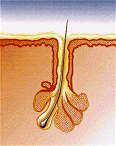 Acne Treatment and Therapeutic Strategies
The Aga Khan University Hospital, Karachi
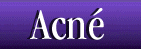 Dr. Marie Andrades
Senior Instructor
Family Medicine
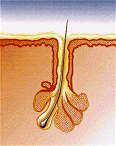 Acne Treatment and Therapeutic Strategies
The Aga Khan University Hospital, Karachi
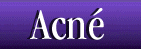 One of the most common skin diseases presenting to family physicians

  Considerable psychological impact on the quality of life

  No cure, but the disease can be controlled through medications
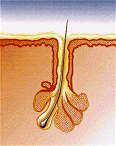 Acne Treatment and Therapeutic Strategies
The Aga Khan University Hospital, Karachi
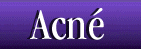 Pathophysiology
Four important factors

  plugging of the hair follicle

  hyperactivity of the sebaceous gland

  proliferation of Propionobacterium Acnes

  inflammation
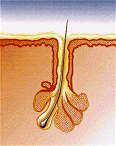 Acne Treatment and Therapeutic Strategies
The Aga Khan University Hospital, Karachi
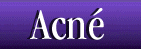 Stages of Development
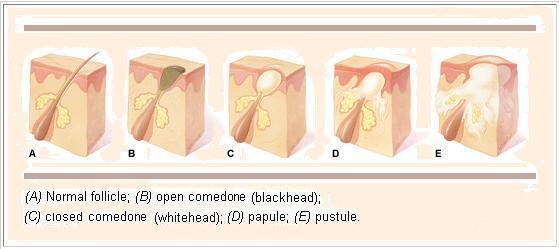 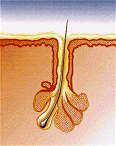 Acne Treatment and Therapeutic Strategies
The Aga Khan University Hospital, Karachi
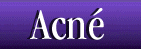 Comedonal Lesions
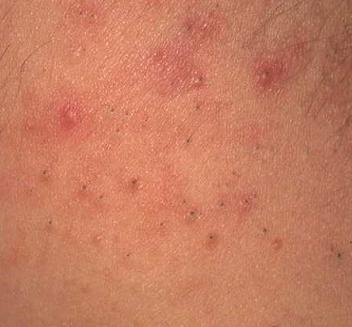 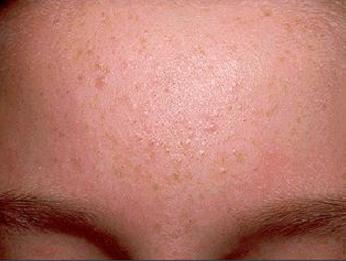 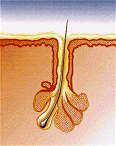 Acne Treatment and Therapeutic Strategies
The Aga Khan University Hospital, Karachi
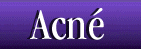 Inflammatory Lesions
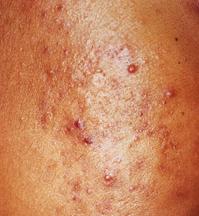 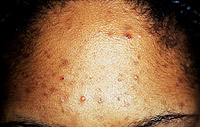 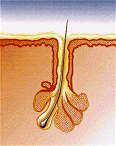 Acne Treatment and Therapeutic Strategies
The Aga Khan University Hospital, Karachi
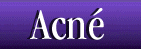 Nodulocystic Lesions
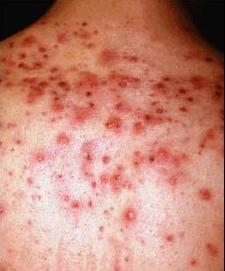 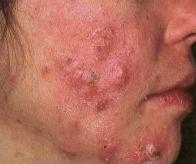 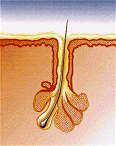 Acne Treatment and Therapeutic Strategies
The Aga Khan University Hospital, Karachi
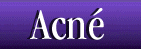 Scarring
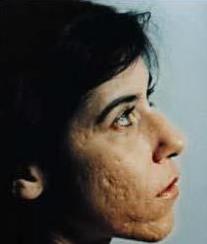 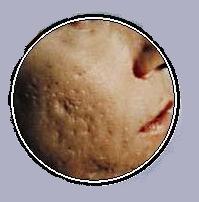 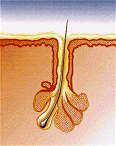 Acne Treatment and Therapeutic Strategies
The Aga Khan University Hospital, Karachi
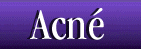 Patient Evaluation
Key Elements in History
  previous medications used
  current products being used for acne
  medical problems
  other medications
  use of cosmetics or hair pomades
  recreational activities and occupation
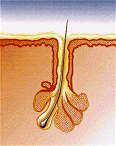 Acne Treatment and Therapeutic Strategies
The Aga Khan University Hospital, Karachi
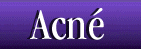 Patient Evaluation
For Female Patients
   menstrual history
  hirsutism
  use of hormonal contraceptives
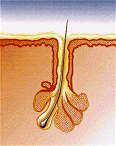 Acne Treatment and Therapeutic Strategies
The Aga Khan University Hospital, Karachi
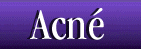 Management
Patient Education (Dispelling Myths)
  hygiene
  diet
  cosmetics
  hair styles
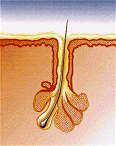 Acne Treatment and Therapeutic Strategies
The Aga Khan University Hospital, Karachi
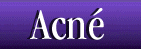 Management
Patient Education
  washing of lesions
  picking lesions
  premenstrual flare
  hair care products
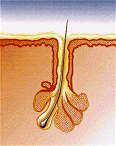 Acne Treatment and Therapeutic Strategies
The Aga Khan University Hospital, Karachi
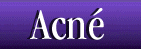 Management
Patient Education
  improvement is not overnight
  treatment must be used regularly
  treatment is long term
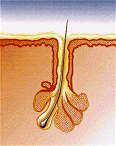 Acne Treatment and Therapeutic Strategies
The Aga Khan University Hospital, Karachi
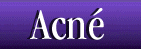 Management
Topical Therapy (Indications)

  comedonal acne
  mild to moderate inflammatory acne
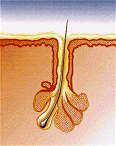 Acne Treatment and Therapeutic Strategies
The Aga Khan University Hospital, Karachi
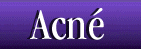 Management
Topical Therapy (Basic Rules)
  avoid applying medication right after 
     washing face
  avoid over use of medication
  apply on all acne prone areas
  if face gets dry apply oil free moisturizer
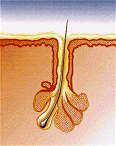 Acne Treatment and Therapeutic Strategies
The Aga Khan University Hospital, Karachi
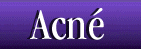 Management
Topical Therapy (Treatment Vehicle)
  cream       sensitive or dry skin
  lotion        any skin type
  gel            oily skin
  solution    oily skin
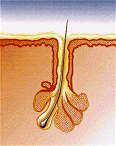 Acne Treatment and Therapeutic Strategies
The Aga Khan University Hospital, Karachi
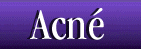 Management
Topical Therapy                            (Anti Comedonal Agents)
  Topical Retinoids 
  Azelaic acid
  Salicylic acid
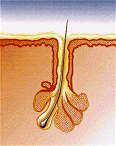 Acne Treatment and Therapeutic Strategies
The Aga Khan University Hospital, Karachi
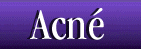 Management
Topical Retinoids 0.025% - 0.5% (application)

  apply at night
  always apply test dose
  start at low concentrations
  avoid in pregnancy
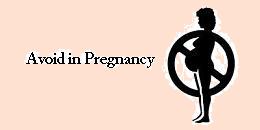 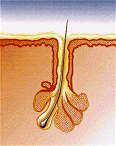 Acne Treatment and Therapeutic Strategies
The Aga Khan University Hospital, Karachi
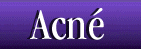 Management
Topical Retinoids 0.025% - 0.1% (side effects)

  pustular flare
  photosensitivity
  skin irritation and erythema
  dryness and peeling
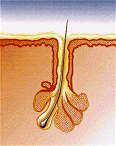 Acne Treatment and Therapeutic Strategies
The Aga Khan University Hospital, Karachi
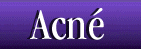 Management
Azelaic Acid 20% 
    (application and side effects)
  applied twice daily
  erythema and irritation
  decrease in pigmentation
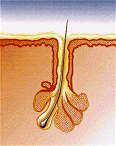 Acne Treatment and Therapeutic Strategies
The Aga Khan University Hospital, Karachi
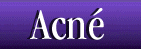 Management
Salicylic Acid 0.5 - 2% 
     (application and side effects)

  applied twice daily
  skin dryness and irritation
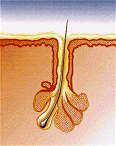 Acne Treatment and Therapeutic Strategies
The Aga Khan University Hospital, Karachi
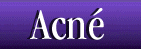 Management
Topical Therapy (Anti Inflammatory Agents)
 Benzoyl Peroxide 
Topical antibiotics
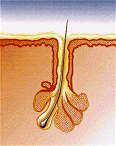 Acne Treatment and Therapeutic Strategies
The Aga Khan University Hospital, Karachi
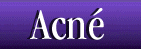 Management
Benzoyl Peroxide 2.5 - 10% 
    (application and side effects)
  apply once to twice daily
  always apply test dose
  avoid use at night
  dryness of skin
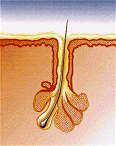 Acne Treatment and Therapeutic Strategies
The Aga Khan University Hospital, Karachi
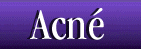 Management
Topical Antibiotics, Clindamycin and Erythromycin (application and side effects)

  apply twice daily

  skin dryness
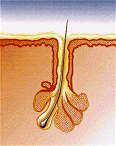 Acne Treatment and Therapeutic Strategies
The Aga Khan University Hospital, Karachi
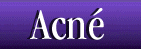 Management
Combination therapy

  5% Benzoyl Peroxide and 3% Erythromycin

  5% Benzoyl Peroxide and 1% Clindamycin

  Topical antibiotics and Azelaic acid or Tretinion
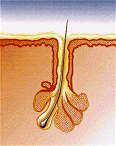 Acne Treatment and Therapeutic Strategies
The Aga Khan University Hospital, Karachi
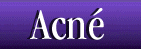 Management
Systemic therapy (Indications)

  moderate inflammatory acne non responsive to topical therapy

  nodulocystic acne
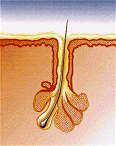 Acne Treatment and Therapeutic Strategies
The Aga Khan University Hospital, Karachi
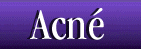 Management
Systemic therapy

  Oral Antibiotics
  Isotretinoin
  Hormonal Therapy
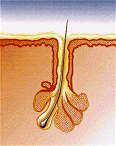 Acne Treatment and Therapeutic Strategies
The Aga Khan University Hospital, Karachi
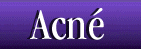 Management
Oral Antibiotics (used for 3-6 months)

  Tetracycline 500mg X BD
  Doxycycline 100mg X BD
  Minocycline 100mg X OD
  Eythromycin 500mg X BD

  combined with topical therapy
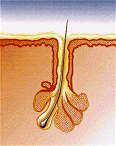 Acne Treatment and Therapeutic Strategies
The Aga Khan University Hospital, Karachi
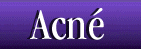 Management
Isotretinoin (Accutane) indicated in
  severe nodulocystic acne
  non responsive acne
  severe psychological distress

   Only to be used by physicians with experience in the therapy of severe dermatological disorders
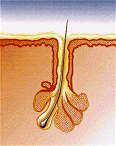 Acne Treatment and Therapeutic Strategies
The Aga Khan University Hospital, Karachi
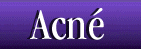 Management
Isotretnoin (RoAccutane) side effects
  teratogenic
  mucosal dryness
  photosensitivity
  arthralgias
  alteration of liver enzymes
  hypertriglyceridemia and hypercholesterolemia
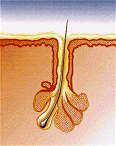 Acne Treatment and Therapeutic Strategies
The Aga Khan University Hospital, Karachi
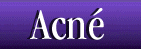 Management
Hormonal Therapy indicated in

  acne associated with hirsutism, menstrual irregularity and alopecia

  women desiring contraception
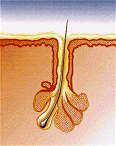 Acne Treatment and Therapeutic Strategies
The Aga Khan University Hospital, Karachi
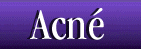 Management
Hormonal Therapy

  Oral contraceptives containing low  androgenic  progesterone

  Cyproterone Acetate

  Spironolactone
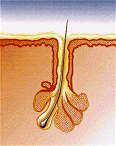 Acne Treatment and Therapeutic Strategies
The Aga Khan University Hospital, Karachi
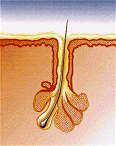 Acne Treatment and Therapeutic Strategies
The Aga Khan University Hospital, Karachi
Comedonal lesions


Topical retinoid
Azelaic acid
Salicylic acid
Lesion
Type(s)
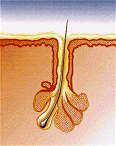 Acne Treatment and Therapeutic Strategies
The Aga Khan University Hospital, Karachi
Comedonal lesions


Topical retinoid
Azelaic acid
Salicylic acid





If results unsatisfactory
Increase strength or change medications
Lesion
Type(s)
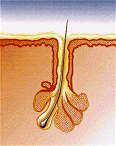 Acne Treatment and Therapeutic Strategies
The Aga Khan University Hospital, Karachi
Comedonal lesions


Topical retinoid
Azelaic acid
Salicylic acid




If results unsatisfactory
Increase strength or change medications
Type(s)
Lesion

Mixed comedonal lesions and papulopustules
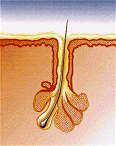 Acne Treatment and Therapeutic Strategies
The Aga Khan University Hospital, Karachi
Comedonal lesions


Topical retinoid
Azelaic acid
Salicylic acid




If results unsatisfactory
Increase strength or change medications
Type(s)
Lesion                       Types
 
Mixed comedonal lesions and papulopustules


Retinoid+topical antibiotics
Retinoid+benzoyl peroxide
Retinoid+benzoyl peroxide+topical antibiotics
Azelaic acid+benzoyl peroxide
Azelaic acid+topical antibiotics
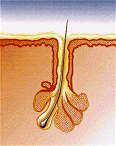 Acne Treatment and Therapeutic Strategies
The Aga Khan University Hospital, Karachi
Comedonal lesions


Topical retinoid
Azelaic acid
Salicylic acid



If results unsatisfactory
Increase strength or change medications
Lesion                    Types

Mixed comedonal lesions and papulopustules


Retinoid+topical antibiotics
Retinoid+benzoyl peroxide
Retinoid+benzoyl peroxide+topical antibiotics
Azelaic acid+benzoyl peroxide
Azelaic acid+topical antibiotics

If results unsatisfactory prescribe topical retinoid+course of oral antibiotics
Type(s)
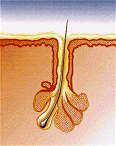 Acne Treatment and Therapeutic Strategies
The Aga Khan University Hospital, Karachi
Comedonal lesions


Topical retinoid
Azelaic acid
Salicylic acid



If results unsatisfactory
Increase strength or change medications
Lesion

Mixed comedonal lesions and papulopustules

Retinoid+topical antibiotics
Retinoid+benzoyl peroxide
Retinoid+benzoyl peroxide+topical antibiotics
Azelaic acid+benzoyl peroxide
Azelaic acid+topical antibiotics


If results unsatisfactory prescribe topical retinoid+course of oral antibiotics
Type(s)

Papules and pustules
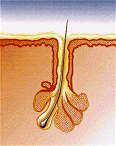 Acne Treatment and Therapeutic Strategies
The Aga Khan University Hospital, Karachi
Comedonal lesions

Topical retinoid
Azelaic acid
Salicylic acid


If results unsatisfactory
Increase strength or change medications
Lesion

Mixed comedonal lesions and papulopustules

Retinoid+topical antibiotics
Retinoid+benzoyl peroxide
Retinoid+benzoyl peroxide+topical antibiotics
Azelaic acid+benzoyl peroxide
Azelaic acid+topical antibiotics

If results unsatisfactory prescribe topical retinoid+course of oral antibiotics
Type(s)

Papules and pustules


Benzoyl peroxide

If results unsatisfactory switch to or add topical antibiotics
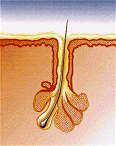 Acne Treatment and Therapeutic Strategies
The Aga Khan University Hospital, Karachi
Comedonal lesions

Topical retinoid
Azelaic acid
Salicylic acid


If results unsatisfactory
Increase strength or change medications
Type(s)

Papules and pustules


Benzoyl peroxide

If results unsatisfactory switch to or add topical antibiotics


If results unsatisfactory add course of oral antibiotics
Lesion

Mixed comedonal lesions and papulopustules

Retinoid+topical antibiotics
Retinoid+benzoyl peroxide
Retinoid+benzoyl peroxide+topical antibiotics
Azelaic acid+benzoyl peroxide
Azelaic acid+topical antibiotics

If results unsatisfactory prescribe topical retinoid+course of oral antibiotics
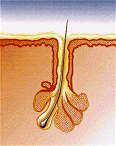 Acne Treatment and Therapeutic Strategies
The Aga Khan University Hospital, Karachi
Comedonal lesions

Topical retinoid
Azelaic acid
Salicylic acid


If results unsatisfactory
Increase strength or change medications
Lesion

Mixed comedonal lesions and papulopustules

Retinoid+topical antibiotics
Retinoid+benzoyl peroxide
Retinoid+benzoyl peroxide+topical antibiotics
Azelaic acid+benzoyl peroxide
Azelaic acid+topical antibiotics

If results unsatisfactory prescribe topical retinoid+course of oral antibiotics
Type(s)

Papules and pustules

Benzoyl peroxide

If results unsatisfactory switch to or add topical antibiotics


If results unsatisfactory add course of oral antibiotics
Cystic lesions
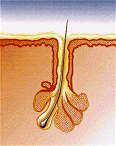 Acne Treatment and Therapeutic Strategies
The Aga Khan University Hospital, Karachi
Comedonal lesions

Topical retinoid
Azelaic acid
Salicylic acid

If results unsatisfactory
Increase strength or change medications
Lesion

Mixed comedonal lesions and papulopustules

Retinoid+topical antibiotics
Retinoid+benzoyl peroxide
Retinoid+benzoyl peroxide+topical antibiotics
Azelaic acid+benzoyl peroxide
Azelaic acid+topical antibiotics

If results unsatisfactory prescribe topical retinoid+course of oral antibiotics
Type(s)

Papules and pustules

Benzoyl peroxide

If results unsatisfactory switch to or add topical antibiotics

If results unsatisfactory add course of oral antibiotics
Cystic lesions



Prescribe course of oral antibiotics + mixed comedonal- papulopustular topical therapy
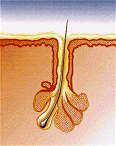 Acne Treatment and Therapeutic Strategies
The Aga Khan University Hospital, Karachi
Comedonal lesions

Topical retinoid
Azelaic acid
Salicylic acid


If results unsatisfactory
Increase strength or change medications
Mixed comedonal lesions and papulopustules

Retinoid+topical antibiotics
Retinoid+benzoyl peroxide
Retinoid+benzoyl peroxide+topical antibiotics
Azelaic acid+benzoyl peroxide
Azelaic acid+topical antibiotics

If results unsatisfactory prescribe topical retinoid+course of oral antibiotics
Papules and pustules
Benzoyl peroxide
If results unsatisfactory switch to or add topical antibiotics

If results unsatisfactory add course of oral antibiotics
Cystic lesions

Prescribe course of oral antibiotics + mixed comedonal- papulopustular topical therapy


If results unsatisfactory consider referral to dermatologist for oral isotretinoin therapy